Nature of Neutrinos and BSM physics
季向东 (Xiangdong Ji)
Shanghai JiaoTong University
/University of Maryland
Top ten most confusing concepts in neutrino physics
Chirality and helicity
Majorana and Dirac
1, 2, 3
C, P, and CP,
How can a neutrino interfere with itself? Is neutrino a wavepacket or a plane wave? 
...
What’s so special about neutrinos?
Neutrino mass
Dirac Neutrino
[Speaker Notes: L]
Dirac neutrinos?
However, the RH neutrinos do not have any SM quantum number. It has no strong and electromagnetic interactions. It is an SU(2)L singlet (sterile neutrino)
Why do such particles exist in the first place?
If they do exist, then, the LH neutrinos can be converted into RH ones through interaction with the Higgs fields, when travelling in space. Any observable effects? 
At very high-T (200 GeV), the light particle spectrum must contains RH neutrinos. 
 However, RH neutrinos will not participate in the ordinary SM processes. In particular, not visible in Z-decay. It will not affect the Big Bang Nucleothynthesis, CMB fluctuations.
Dirac particle
Physics of Dirac mass
[Speaker Notes: \xh]
Chirality and helicity
Helicity and chirality match and mis-match
Neutrino electron elastic scattering
Lepton number violation…
Lepton number violation
Majorana neutrino
Particle-antiparticle symmetry
Quasi-Dirac and Majorana
Dirac, Weyl, Majorana vs. Space-time dimensions
In 1+1, Dirac, 2, Weyl, 1, Majorana, 1, Both+W+M
In 2+1, Dirac, 2, Majorana
In 3+1, Dirac, 4, Weyl, 2, Majornana, 2, 
In 4+1, Dirac, 4
In 5+1, Dirac, 8, Weyl, 4
In 6+1, Dirac, 8
In 7+1, Dirac, 16, Weyl, 8, Majorana, 8
In 8+1, Dirac, 16, Majorana
In 9+1, Dirac, 32, Weyl 16, Majorana, 16, Both+W+M
Seesaw mechanism
GUT scale physics?
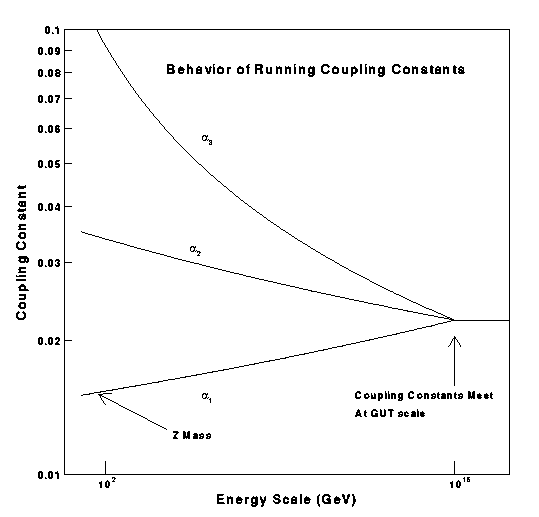 [Speaker Notes: culd]
Heavy RH Majorana neutrino
Small neutrino mass-> GUT
C, P, and CP(=T)
Mass matrix diagonalization
CP violation in neutrino physics
GUT (Grand Unification Theory)
SO(10) Models
Sterile neutrinos
Since the RH neutrinos does not participate in the SM interactions, it is called the sterile neutrinos. 
Sterile neutrinos do not participate in SM processes, but it can mix with active neutrinos. 
It is a big mystery that if sterile neutrino exist or not in the nature.
Conclusion
Neutrino is an important window for new physics. 
Neutrinos might be Dirac particles, in which case, there exist light RH (sterile) neutrinos.
Neutrino might be Majorana particles, in which case, one has lepton number violation in mass, neutrinoless double beta decay shall be possible, and leptogenesis might happen.
Neutrino might be quasi-Dirac particle, in which case, the neutrino lightness of being might be understandable from seesaw mechanism.